מעגלי פיקוד חשמליים
[Speaker Notes: Created from: https://www.electricil.com/image/users/20484/forum/1047/big/631837.pdf]
מבוא למעגלי פיקוד
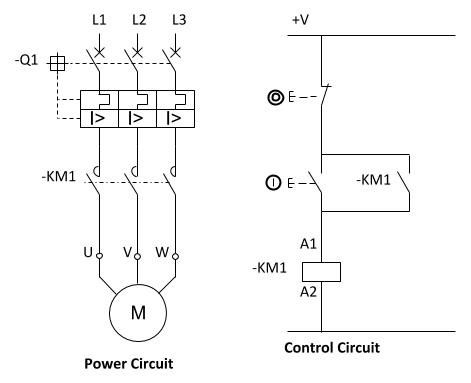 מעגלי פיקוד משמשים לשליטה על מערכות חשמליות מורכבות
הם מאפשרים הפעלה, כיבוי ובקרה של מנועים ומכשירים חשמליים
נלמד על סוגים שונים של מעגלי פיקוד ועקרונות פעולתם
מה לדעתכם היתרונות של שימוש במעגלי פיקוד?
הפעלת מנוע תלת-פאזי בשני כיווני סיבוב
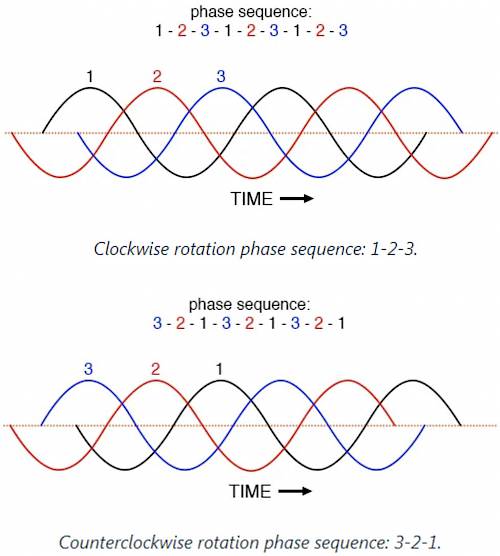 מעגל זה מאפשר שליטה על כיוון הסיבוב של מנוע תלת-פאזי
משנים את כיוון הסיבוב על ידי החלפת סדר הפאזות
סדר הפאזות הרגיל: R S T (עם כיוון השעון)
לשינוי כיוון: R T S או S R T או T S R (נגד כיוון השעון)
איך לדעתכם ניתן להגן מפני הפעלה בו-זמנית של שני הכיוונים?
מרכיבי המעגל להפעלת מנוע בשני כיווני סיבוב
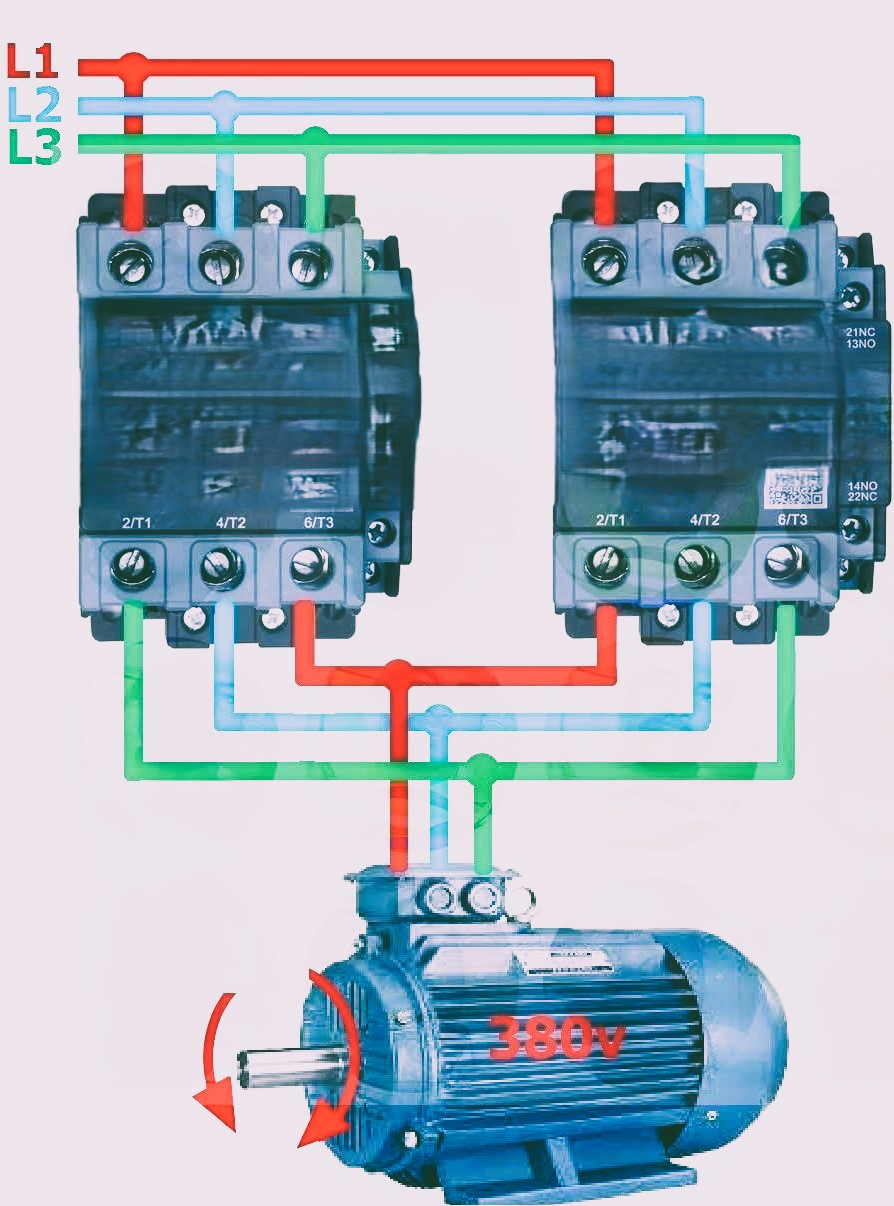 C1 : ממסר להפעלת סיבוב עם כיוון השעון
C2 : ממסר להפעלת סיבוב נגד כיוון השעון
B2, B3 לחצנים להפעלת הכיוונים השונים
B0  לחצן ניתוק

הגנה חשמלית ומכאנית למניעת הפעלה בו-זמנית של שני הכיוונים
לחצני גבול (סוף מסלול):
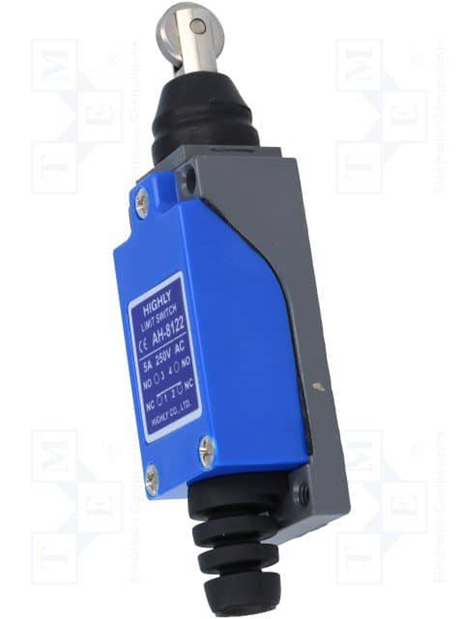 משמשים לניתוק אוטומטי של המנוע בסוף המסלול
מחוברים בטור במעגל הפיקוד
משתמשים בלחצנים מסוג N.C (normally closed)
דוגמה: עצירת שער חשמלי בקצוות המסלול
מדוע לדעתכם חשוב להשתמש בלחצני גבול?
הפעלה עוקבת של שני מנועים תלת-פאזיים
מעגל פיקוד המאפשר הפעלת שני מנועים בזה אחר זה
המנוע השני יכול לפעול רק כאשר המנוע הראשון כבר עובד
שימוש בשני ממסרים: C1 למנוע הראשון, C2 למנוע השני
הגנה חשמלית מונעת הפעלה לא נכונה
הפעלה אוטומטית עם תלות זמן
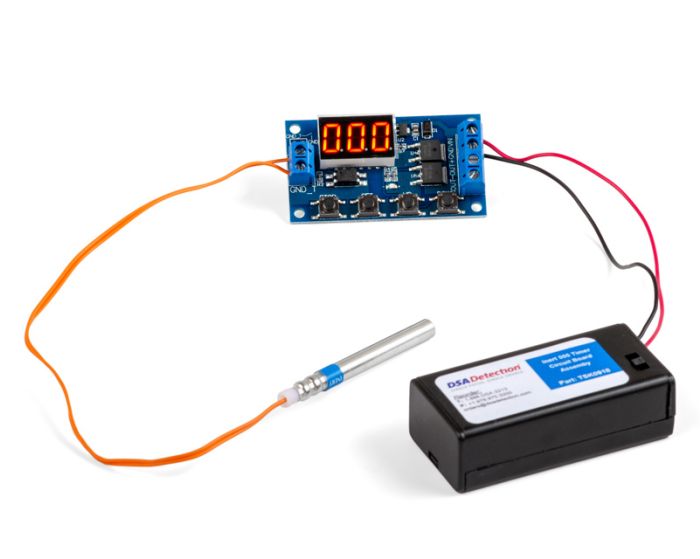 שימוש בטיימר להפעלה אוטומטית של המנוע השני
הטיימר מתחיל לספור עם הפעלת המנוע הראשון
בסיום הספירה, הטיימר מפעיל את המנוע השני
יתרונות: חיסכון בחשמל ומניעת שחיקת הטיימר
כיצד לדעתכם ניתן לשלוט על משך הזמן בין הפעלת שני המנועים?
התנעת כוכב – משולש
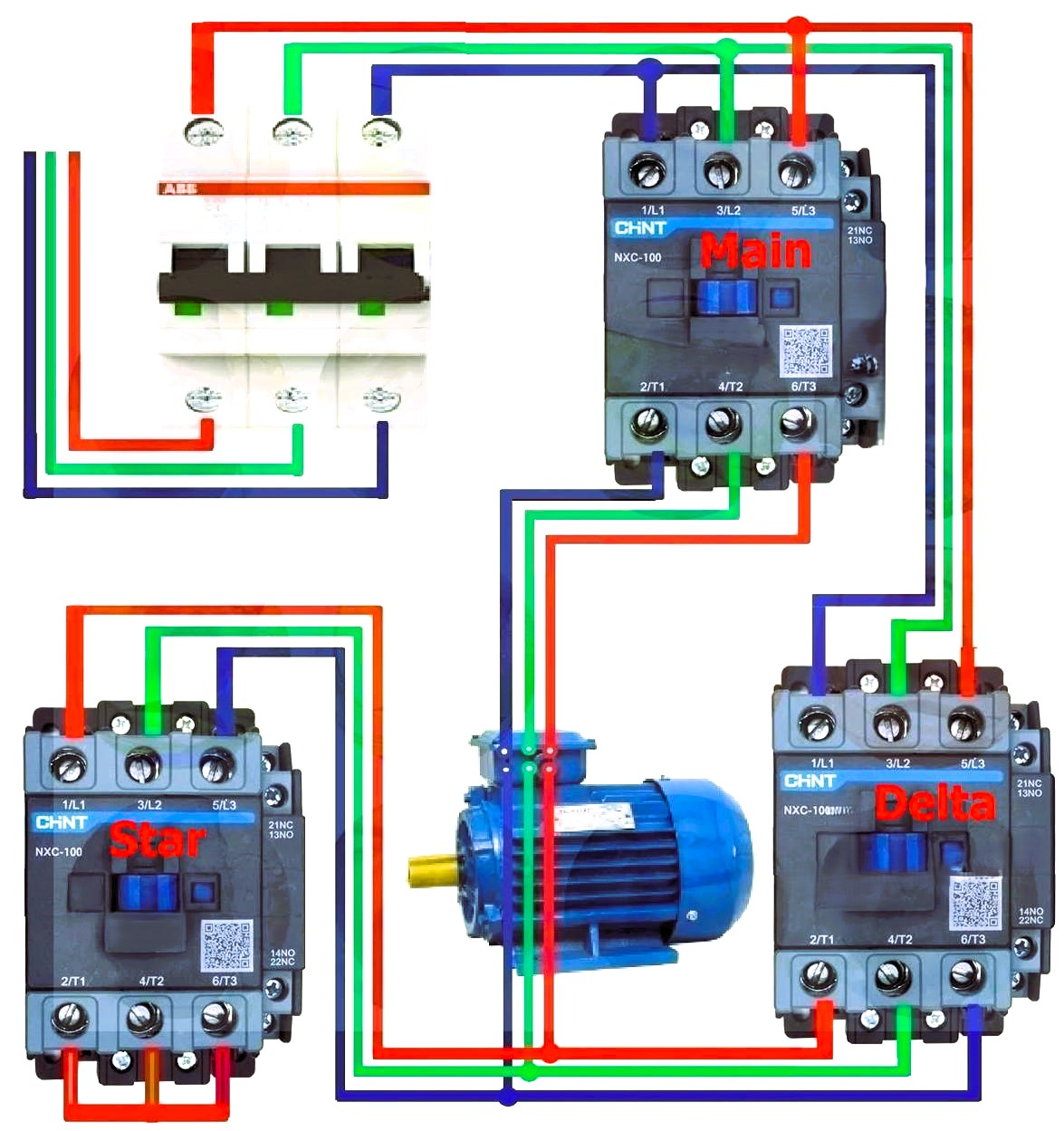 שיטה להגבלת זרם ההתנעה במנועים גדולים
מתאים למנועים מעל 5 כ"ס (3.7 קילוואט)
מתחילים בחיבור כוכב לצנצום זרם ההתנעה
עוברים לחיבור משולש לאחר סיום ההתנעה
מרכיבי מעגל התנעת כוכב-משולש
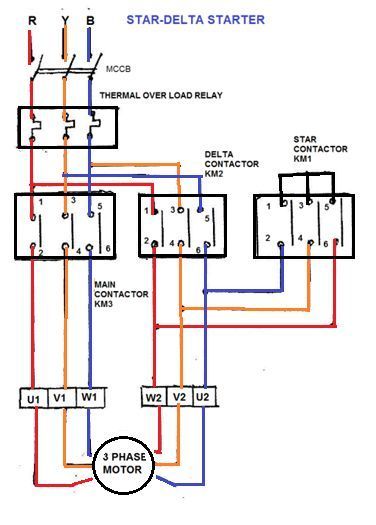 C1 ממסר להזנת המנוע
C2 ממסר לחיבור כוכב
C3 ממסר לחיבור משולש
t1 טיימר לקביעת זמן המעבר בין כוכב למשולש
הגנה חשמלית למניעת עבודה בו-זמנית של C2 ו C3
שלבי הפעלה בהתנעת כוכב-משולש
לחיצה על B1 מפעילה את C1 וC2 ( חיבור כוכב)
הטיימר מתחיל לספור
בסיום הספירה, C2 מפסיק לעבוד ו-C3 מתחיל (חיבור משולש)
C3 מבצע אחזקה עצמית ומנתק את הטיימר
מדוע לדעתכם חשוב לנתק את הטיימר לאחר המעבר למשולש?
מנוע תלת-פאזי בשתי מהירויות
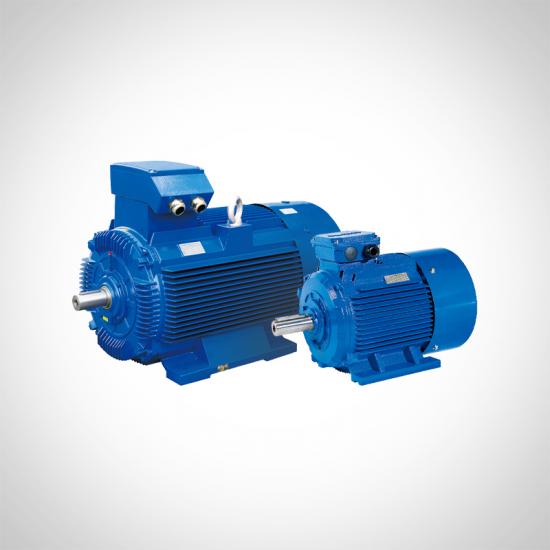 שימוש במנוע מסוג דלנדר או ליפופים נפרדים
מאפשר עבודה בשתי מהירויות שונות
שינוי המהירות על ידי שינוי מספר הקטבים בסטטור
מעבר אוטומטי ממהירות נמוכה לגבוהה לאחר זמן קצוב
מרכיבי מעגל הפיקוד למנוע דו-מהירותי
C1 ממסר להפעלת מהירות נמוכה
C2, C3 ממסרים להפעלת מהירות גבוהה
t1 טיימר למעבר בין המהירויות
שני מפסקי זרם יתר (O.L) נפרדים למהירויות השונות
עקרון פעולת המנוע הדו-מהירותי
מהירות נמוכה: 4 קטבים לפאזה (P=2), 1500 סל"ד
מהירות גבוהה: 2 קטבים לפאזה (P=1), 3000 סל"ד
הנוסחה למהירות השדה המגנטי: n = 60f / P
f תדירות הרשת, P - מספר זוגות הקטבים
כיצד לדעתכם משפיע מספר הקטבים על מומנט המנוע?
הגבלות במעגל המנוע הדו-מהירותי
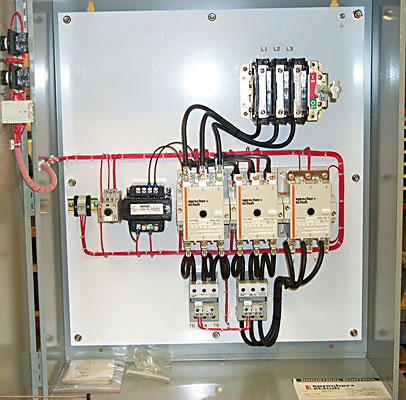 אין להפעיל את שתי המהירויות בו-זמנית
יש להשתמש במפסק זרם יתר (O.L) נפרד לכל מהירות
חשוב לשמור על סדר פאזות זהה בשתי המהירויות
מדוע לדעתכם חשוב לשמור על סדר פאזות זהה?
עקיפת מפסק זרם יתר בזמן ההתנעה
פתרון לבעיית קפיצת מפסק זרם יתר (O.L) בהתנעה
מתאים למנועים הדורשים זרם התנעה גדול וזמן התנעה ארוך
עוקפים את ה-O.L רק בזמן ההתנעה
מאפשר התנעה חלקה של המנוע
מרכיבי מעגל עקיפת O.L בהתנעה
C2 ממסר להפעלת המנוע עם עקיפת O.L
C1 ממסר להמשך פעולת המנוע ללא עקיפה
t1 טיימר לקביעת זמן העקיפה
מדוע לדעתכם חשוב להגביל את זמן העקיפה של הO.L?
שלבי הפעלה במעגל עקיפת O.L
לחיצה על B1 מפעילה את C2 ואת הטיימר
המנוע מופעל עם עקיפת ה-O.L
בסיום ספירת הטיימר, C1 מופעל
C1 מפסיק את C2 וממשיך את פעולת המנוע ללא עקיפה
חשיבות הגנת זרם יתר
מפסק זרם יתר (O.L) מגן על המנוע מפני עומס יתר
מונע נזק למנוע ולמערכת החשמלית
עקיפה זמנית מאפשרת התנעה חלקה
חשוב לחזור להגנה מלאה לאחר ההתנעה
כיצד לדעתכם ניתן לקבוע את הזמן האופטימלי לעקיפת הO.L?
סיכום ויישומים של מעגלי פיקוד
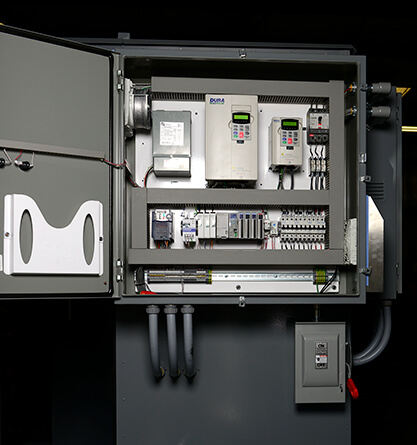 מעגלי פיקוד מאפשרים שליטה מדויקת על מערכות חשמליות
יישומים: מעליות, שערים חשמליים, מכונות תעשייתיות ועוד
שילוב של בטיחות, יעילות ואוטומציה
חשיבות תכנון נכון והבנת עקרונות הפעולה
איזה יישומים נוספים של מעגלי פיקוד אתם יכולים לחשוב עליהם?
שאלות לדיון וחשיבה
כיצד ניתן לשפר את היעילות האנרגטית של מעגלי פיקוד?
מה היתרונות והחסרונות של אוטומציה מלאה לעומת שליטה ידנית?
כיצד משפיעה הטכנולוגיה הדיגיטלית על עיצוב מעגלי פיקוד מודרניים?
אילו אתגרי בטיחות קיימים במערכות פיקוד חשמליות?
כיצד ניתן להתאים מעגלי פיקוד לצרכים משתנים בתעשייה?